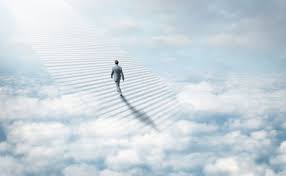 上帝(上主, 天, 神) 存在的省思Reflections on the Existence of God
裴賀安慈師母
Mrs. Annie Petzholt
(4-8-2018)
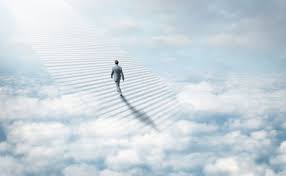 引言 Introduction

造物主的存在在人類文明早期是不爭的事實 –
The existence of a Creator is an accepted fact in early human history - 
最早期的文明與文化, 好比: 米所波大米亞的蘇美文化, 埃及文明(尼羅河流域), 希伯來文明(舊約聖經), 中華民族(黃河流域, 詩經,書經), 都相信在天之上造物主的存在, 只是給予不同的名稱.
- 洪水的故事流傳在各個民族當中 Story of the Flood
除了造物主(天上的神), 人類也逐漸根據自己的揣測演化出多神信仰. (從巴別塔開始- 巴比倫)
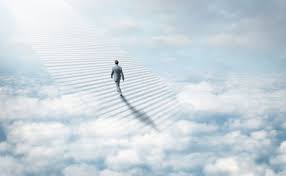 西方哲學家在紀元前第四世紀開始提出造物主存在的論證 – Western Philosophers, 4 centuries B.C.
從紀元前第四世紀開始, 西方哲學家才發展出討論上帝存不存在的論證(柏拉圖, 亞里斯多德).多數都維護造物主的存在. 
Most defended the existence of a Creator.
(ontological, teleological, cosmological, moral arguments…)
造物主存不存在的話題, 是哲學家和宗教學家必然討論的學術題目之一.
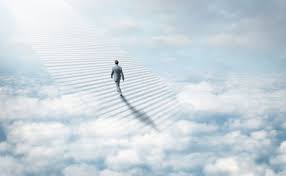 直到現代18世紀開始, 科學家才加入討論 – Scientist, 18th Century
根據科學本身的定義, 探討造物主存不存在的議題, 已超出科學法則的範圍, 所以科學不能定論.

現代工業革命, 政治革命,哲學, 理性主義, 科學的發展, 產生了無神論者. – Atheists after 18th Century
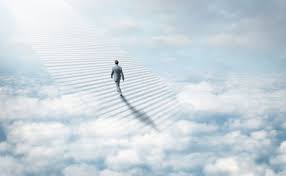 19 世紀三位最出名的無神論者 – Three most famous atheists:
馬克思 – 宗教信仰是人民大眾的精神鴉片, 幻想
Karl Marx - 
弗洛伊德 – 信仰是完成對父親的渴望
Sigmund Freud – 
尼采 – 上帝死了
Friedrich Nietzsche -
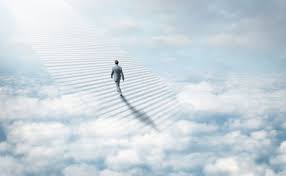 科學, 科技, 工業, 哲學, 醫學的發展, 真的能證明上帝不存在, 還是人更有理由不需要上帝呢?

人類學與考古學證明 -
Anthropology & Archaeology: 人類的信仰從一神演變成多神, 而非進化論所主張的, 因人類文明與思想的進步,從多神演變成一神.

創世記 Genesis:上帝造人,原本與人有親密的關係, 但因人的抗逆, 人與上帝漸漸遠離, 而製造出自己敬拜的對象. (從巴別塔開始)
人的智慧  Human Intelligence
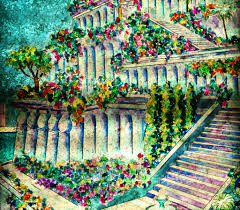 Pyramid in Egypt
Hanging Garden of Babylon
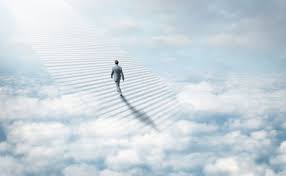 提問 Questions
如果上帝不存在，我們靈性生命的狀況如何有關係嗎？(我們最終會對誰負責？)

2.  如果上帝存在，且我們是按照祂的形像造的，那麼我們靈性生命的狀況重要嗎？

3.  如果上帝存在，且祂將來按我們的品格與行為審判我們，那我們靈性生命的狀況有多重要？
I. 基督教的信念 The Christian Convictions(羅1:18-21)
1. 創造的心意 – 上帝按自己的形像造男造女，把祂的道德屬性賜給他們，並與他們有親密的關係。
2. 1).創造包括自然率的運作 – 凡上帝所造的活物都有生長的過程與生命的週期。上帝賜陽光、雨水，與空氣等延續生命最基本的條件。

自然的韻律、季節與宇宙運行的秩序
羅1:20-  自從造天地以來，神的永能和神性是明明可知的，雖是眼不能見，但藉著所造之物就可以曉得，叫人無可推諉。
Rom 1:20  For the invisible things of him from the creation of the world are clearly seen, being understood by the things that are made, even his eternal power and Godhead; so that they are without excuse: 

所造之物 – 天上的, 地下的, 海裡的
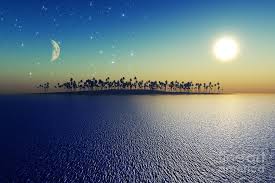 創 1:14-15  神說：「天上要有光體，可以分晝夜，作記號，定節令、日子、年歲， 15並要發光在天空，普照在地上。」事就這樣成了。 Gen 1:14  And God said, Let there be lights in the firmament of the heaven to divide the day from the night; and let them be for signs, and for seasons, and for days, and years:  Gen 1:15  And let them be for lights in the firmament of the heaven to give light upon the earth: and it was so.
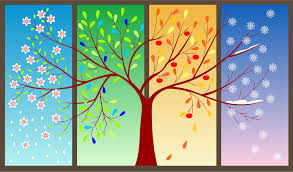 創 8:22  地還存留的時候，稼穡、寒暑、冬夏、晝夜就永不停息了。
Gen 8:22  While the earth remaineth, seedtime and harvest, and cold and heat, and summer and winter, and day and night shall not cease.
2). 道德律的普及 – 上帝也將人與祂、人與人相處的規則藉人的良知, 與之後頒布的十誡與其他誡命來傳達。(人的良知因罪性被蒙蔽)

羅1:19- 神的事情，人所能知道的，原顯明在人心裡，因為神已經給他們顯明。
Rom 1:19  Because that which may be known of God is manifest in them; for God hath shewed it unto them.
壞的良知的折磨, 是靈魂的地獄.
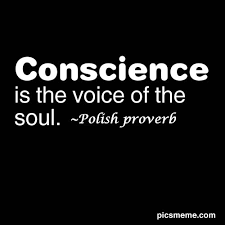 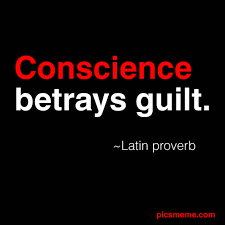 良知是靈魂的聲音.
良知背叛罪疚.
聽說過人死前說出真話嗎?
3). 人類歷史/政權的興衰 –
      但以理書四章說明，上帝的權柄仍然掌管人間之事。

      「好叫世人知道至高者在人的國中掌權，要將國賜與誰就賜與誰，或立極卑微的人執掌國權。」(但4:17, 25, 32)
       Dan. 4:17…to the intent that the living may know that the most High ruleth in the kingdom of men, and giveth it to whomsoever he will, and setteth up over it the basest of men. 

上帝仍然參與人間的事務
最終的國度是上帝的國度
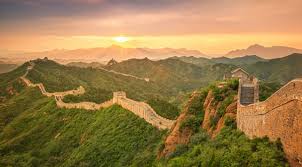 過去中國人的生活如何與上帝互動?
How did the Chinese interact with God in their daily lives?
中國的「天道」箴言 : 一個敬天的民族Chinese Idioms of Heaven’s Ways
天的創造大能：Creator
萬物本乎天。天生天化。有命在天。

天的無所不知：良知的道德律 Moral Law of the Conscience
瞞得過人來，瞞不過天。
欺心有天知。
人可欺，天不可欺；人可瞞，天不能瞞。
人前須畏人，背後須畏天。
人見目前，天見久遠。
存心善惡有天知。
天的掌權：Heaven Reigns
謀事在人，成事在天。
盡其在我，聽其在天。
由天不由人。
盡人力(事)而聽天命。

天的無所不在：Heaven is Omnipresent
人收人，尚可逃，天收人，無可避。
人間私語，天聞若雷。
天有祂的意旨：Heaven Has His Will
萬事由天定。人難與天鬥。
順天者昌，逆天者亡。
天之所命，人不能違也。
人算不如天算。
人不順天心，天不從人願。

天不偏心：Heaven Is Impartial
天道無私。皇天無親。
天賜恩惠：Heaven Gives Grace
托天之福。福自天來。
靠天吃飯。天降甘露。
天賦之才。天從人願。天作之合。
人無酬天之力，天有養人之心。
天無絕人之路。上天有好生之德。
天養沒眼野雞。老天不滅大傻(呆)瓜。
靠人不如靠天。皇天不負有心人。
天賜人使命：Heaven Gives Life’s Purpose
替天行道。
大丈夫性命交於天。
天將降大任於斯人也，必先苦其心志，
勞其筋骨，餓其體膚，空乏其身，行拂亂其所為，
所以動心忍性，曾益其所不能。(孟子)

天生我才必有用。
天是審判者：Heaven Is a Judge
天網恢恢，疏而不漏。
天是一把秤。
天作孽，猶可違，自作孽，不可活。
弗敬上天，降災下民。
人對天的態度：Man’s Attitude toward Heaven
仰不愧於天，俯不怍於人。
不怨天，不由人。
樂天知命故不憂。

人的靈魂不滅:  Human Soul Is Eternal
在天之靈
4. 救贖律 – 自基督降世, 在基督裏的恩典,是人靠著悔改，得以更新和恢復與上帝互動的關係。        救贖與審判息息相關
培育靈命的目標就是經由基督,恢復上帝造我們時榮耀的形象, 在成聖的過程中活出上帝造人的意義 – 榮耀祂。人是有靈性的。
Isa 43:7  就是凡稱為我名下的人，是我為自己的榮耀創造的，是我所做成，所造作的。
Even every one that is called by my name: for I have created him for my glory, I have formed him; yea, I have made him.
II. 聖經對上帝存在的吩咐
1. 要相信上帝的存在 Believe that God exists-
來11: 6 - 「人非有信，就不能得神的喜悅；因為到神面前來的人必須信有神，且信他賞賜那尋求他的人。」
Heb 11:6  But without faith it is impossible to please him: for he that cometh to God must believe that he is, and that he is a rewarder of them that diligently seek him.
III. 聖經對上帝存在的吩咐
2. 要敬畏上帝  Have reverence for God -
箴9:10- 「敬畏耶和華是智慧的開端；認識至聖者便是聰明。」
Pro 9:10  The fear of the LORD is the beginning of wisdom: and the knowledge of the holy is understanding. 
詩 112:1  你們要讚美耶和華！敬畏耶和華，甚喜愛他命令的，這人便為有福！
Psa 112:1  Praise ye the LORD. Blessed is the man that feareth the LORD, that delighteth greatly in his commandments.
3. 要增長屬神的美德  Grow in godly virtue -
代下16:9 -「耶和華的眼目遍察全地，要顯大能幫助向他心存誠實的人。」
II Ch 16:9  For the eyes of the LORD run to and fro throughout the whole earth, to shew himself strong in the behalf of them whose heart is perfect toward him.
 彌 6:8 - 「世人哪，耶和華已指示你何為善。他向你所要的是什麼呢？只要你行公義，好憐憫，存謙卑的心，與你的神同行。」
Mic 6:8  He hath shewed thee, O man, what is good; and what doth the LORD require of thee, but to do justly, and to love mercy, and to walk humbly with thy God?
4. 要竭力去認識上帝 Seek diligently to know God
耶9:23-24- 耶和華如此說：「智慧人不要因他的智慧誇口，勇士不要因他的勇力誇口，財主不要因他的財物誇口。24誇口的卻因他有聰明，認識我是耶和華，又知道我喜悅在世上施行慈愛、公平，和公義，以此誇口。這是耶和華的。」
Jer 9:23  Thus saith the LORD, Let not the wise man glory in his wisdom, neither let the mighty man glory in his might, let not the rich man glory in his riches:  
Jer 9:24  But let him that glorieth glory in this, that he understandeth and knoweth me, that I am the LORD which exercise lovingkindness, judgment, and righteousness, in the earth: for in these things I delight, saith the LORD.
結語 Conclusion:

上帝的存在是自古以來人類就相信的事實, 祂的存在賦予人存在的意義與目的, 
上帝賜給人類的道德屬性,賦予人靈性成長的必要與方向,
當屬上帝的人活出樂天而知命的生活時,上帝就得著榮耀,
我們不但必須認知上帝的存在, 並且要竭力追求認識祂.